Places around school and School subjects
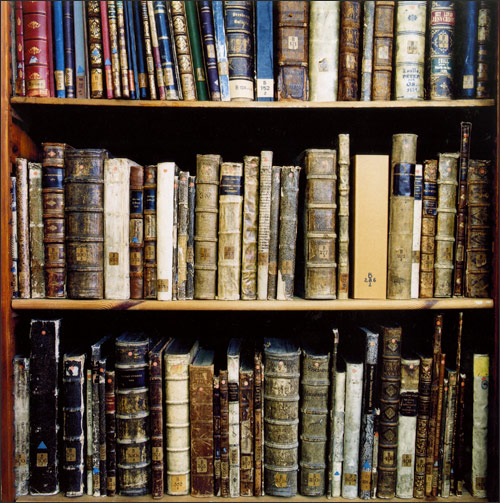 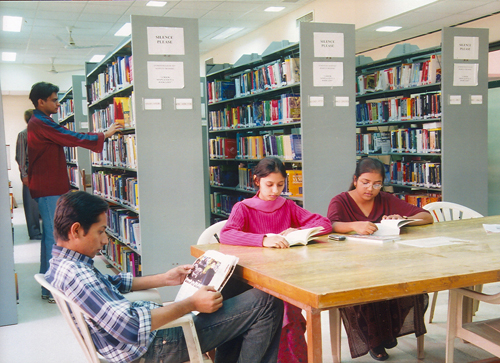 としょかん
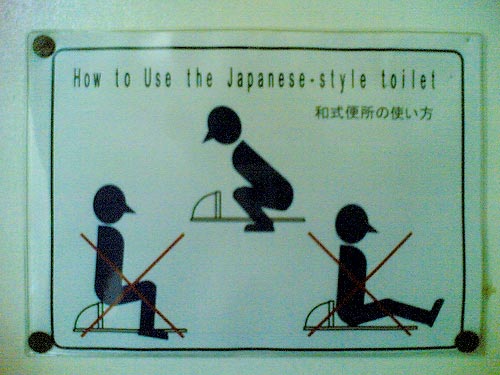 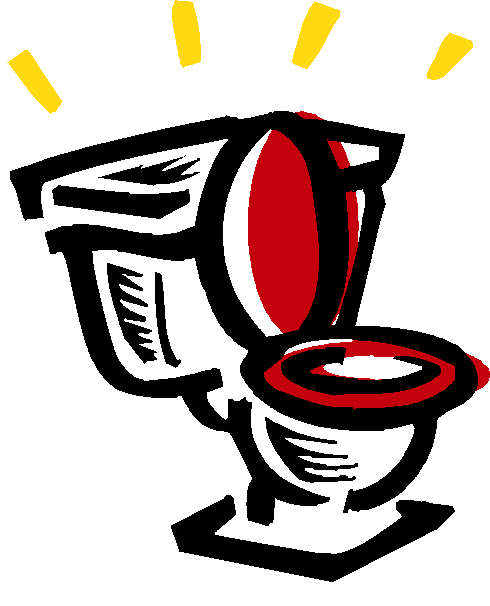 トイレ
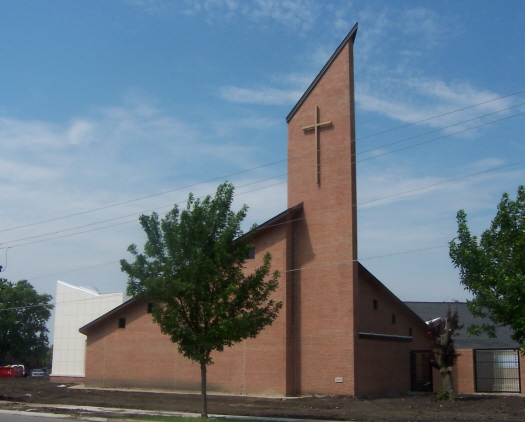 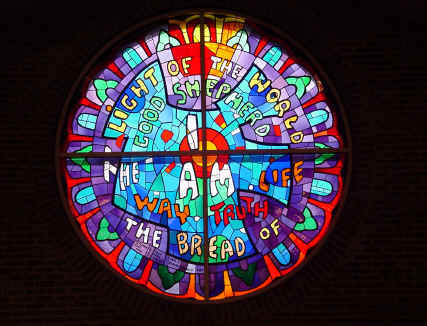 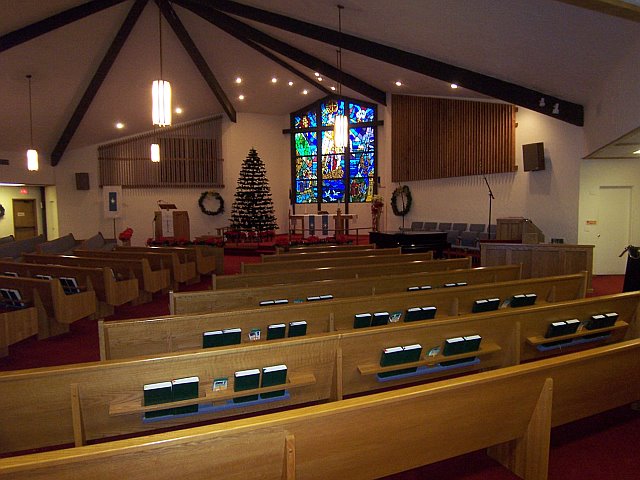 きょうかい
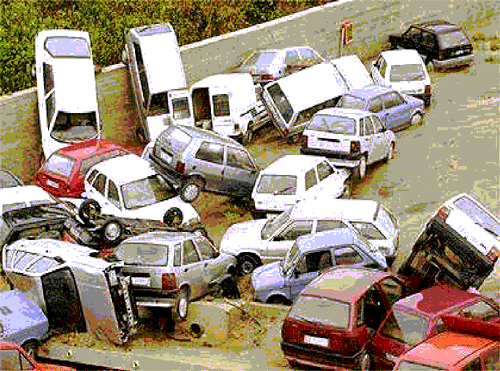 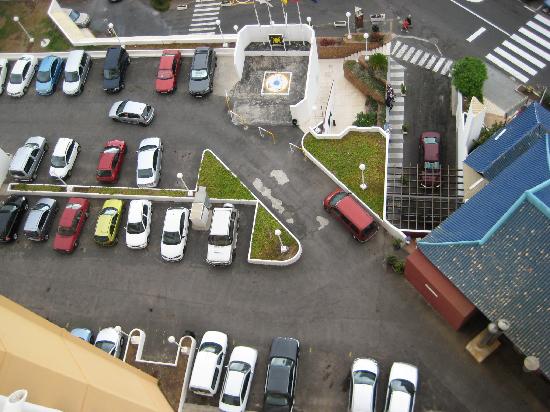 ちゅうしゃじょう
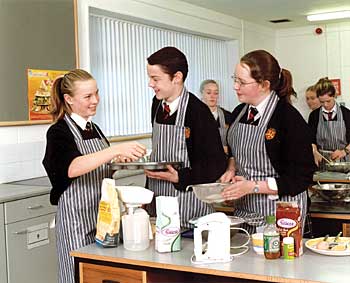 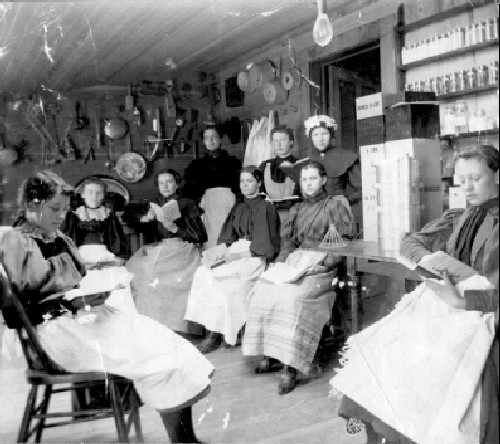 かていか
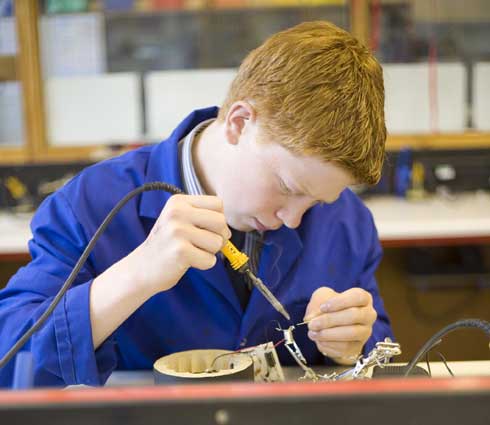 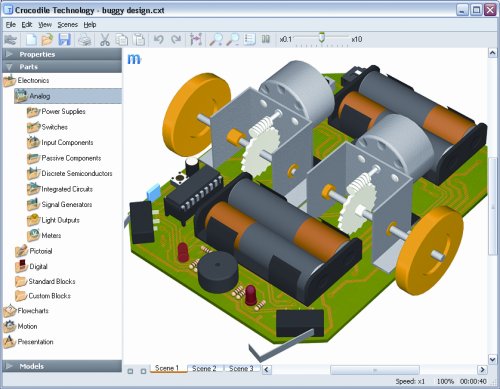 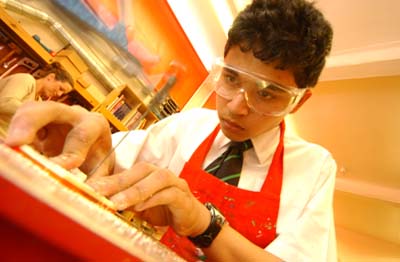 ぎじゅつ
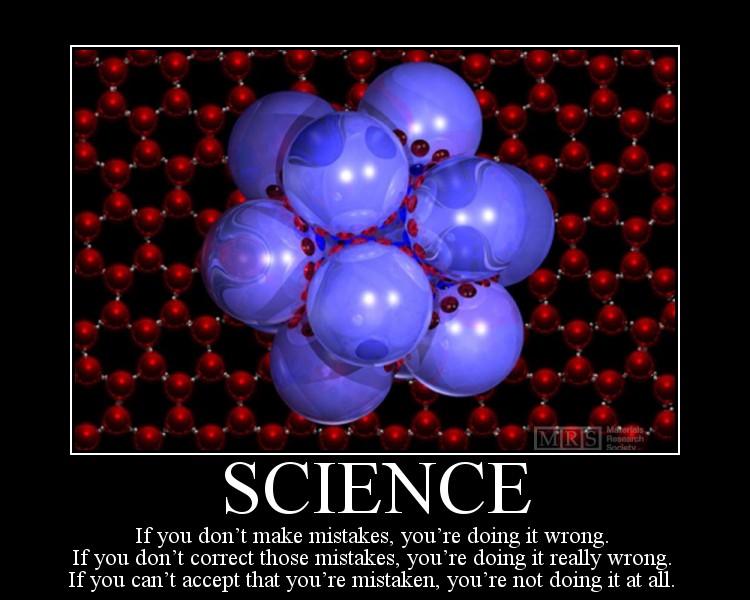 りか
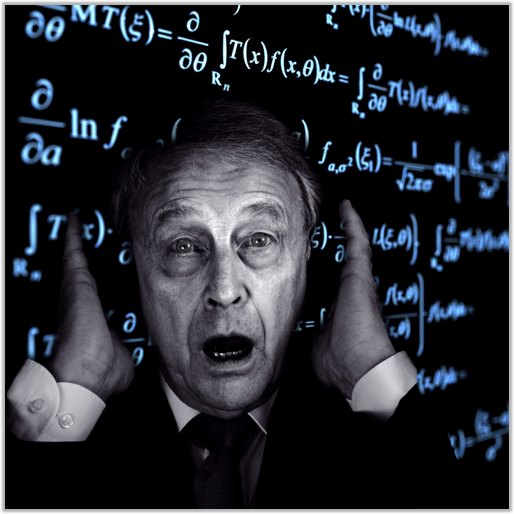 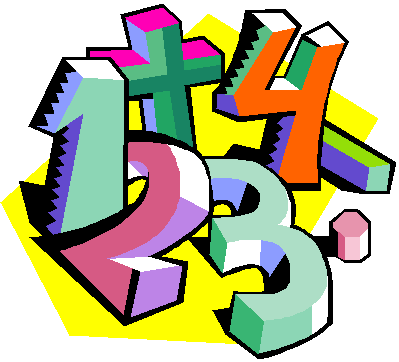 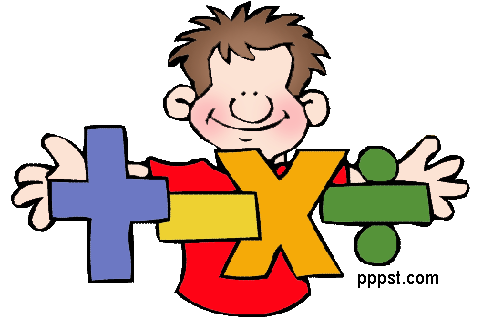 すうがく
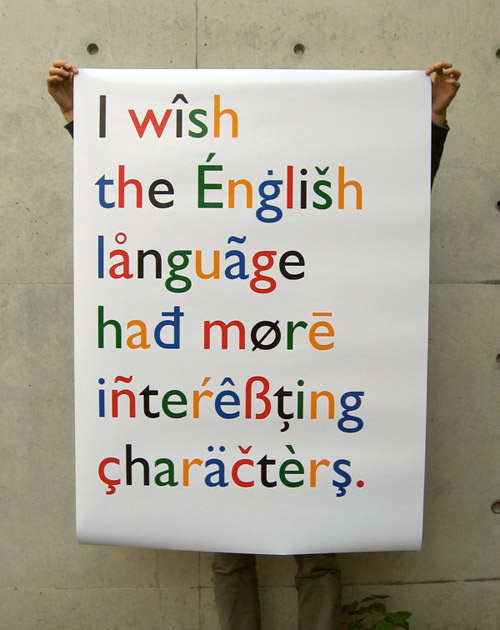 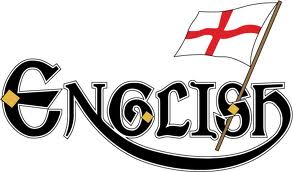 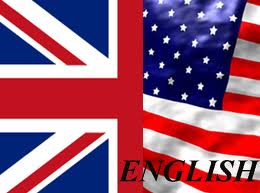 えいご
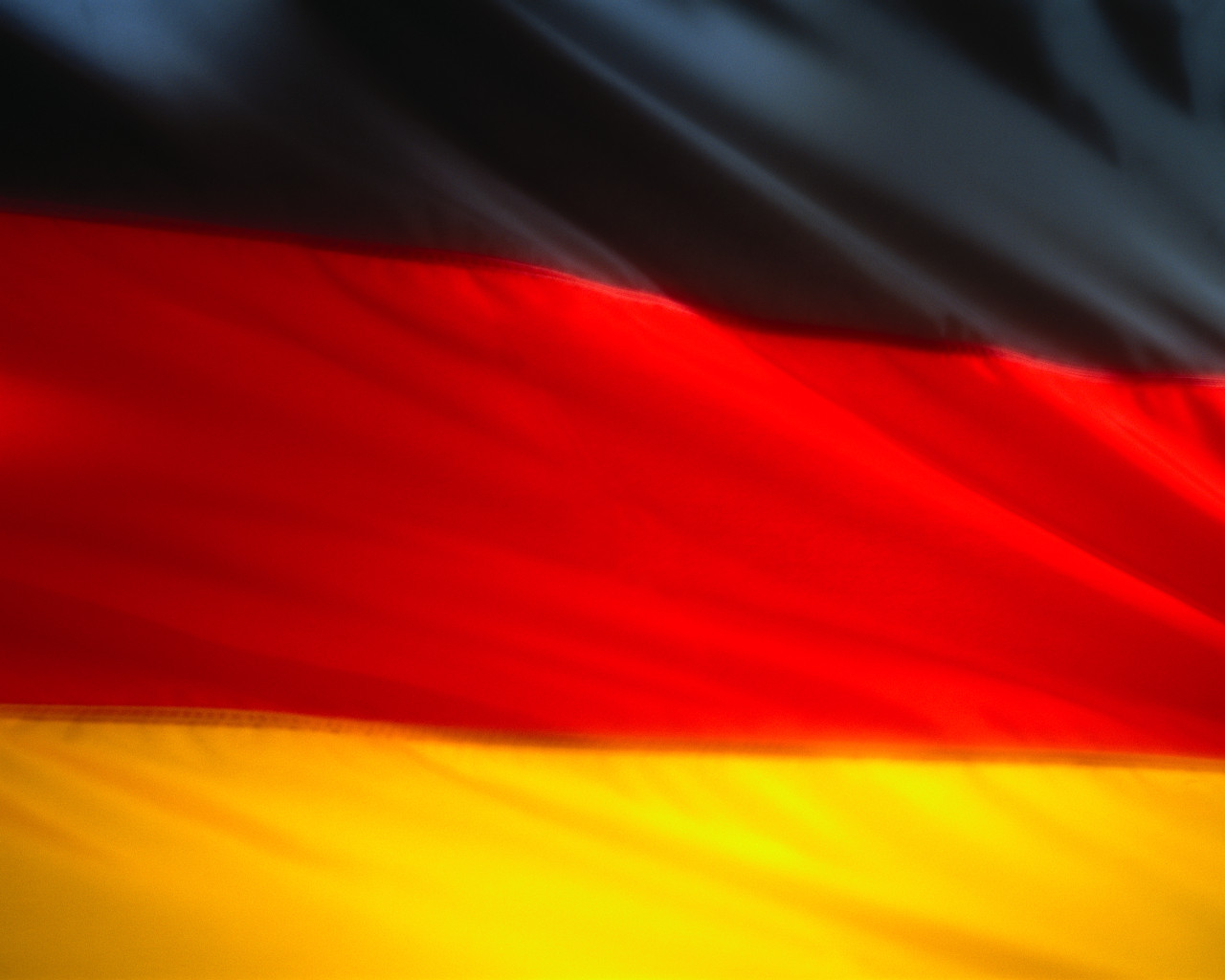 ドイツご
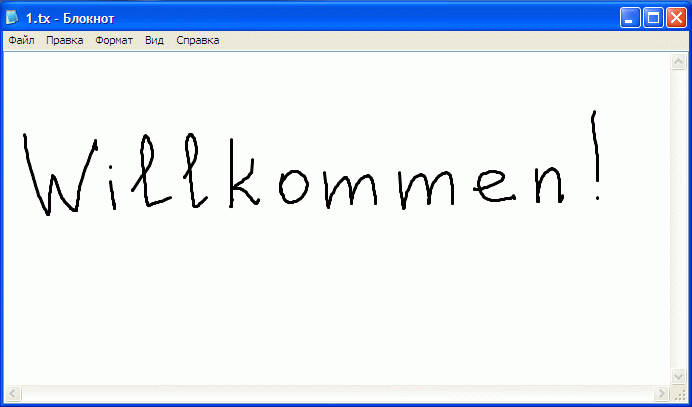 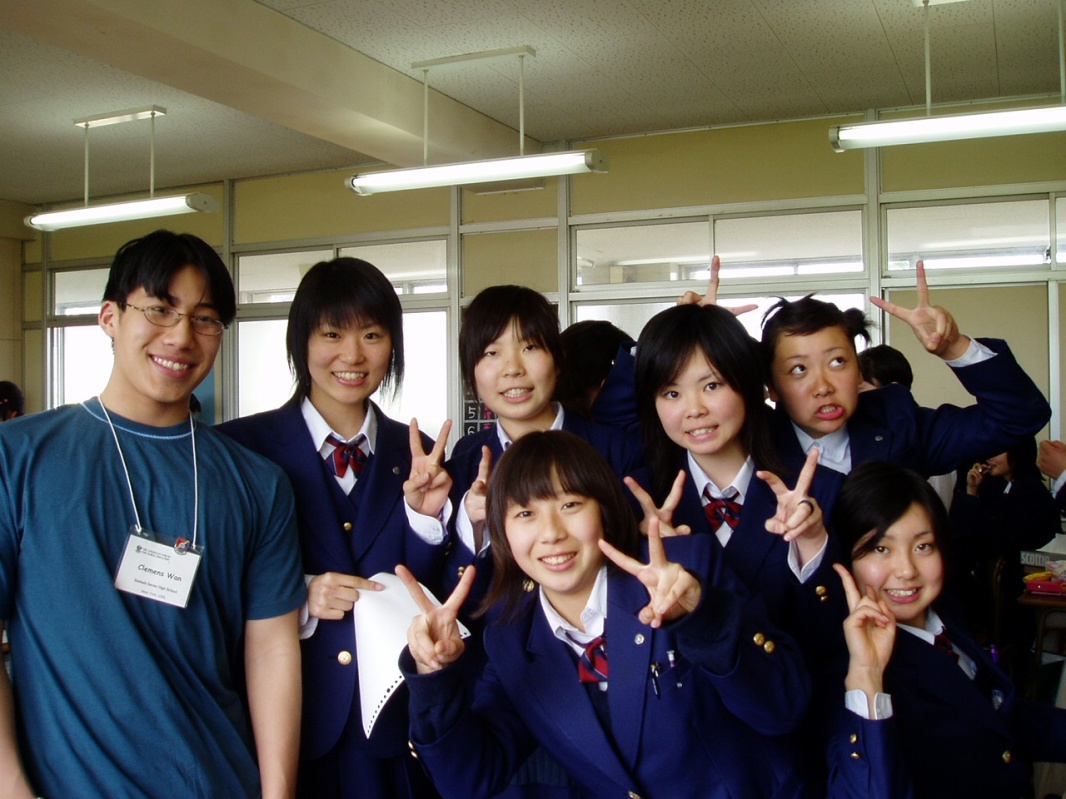 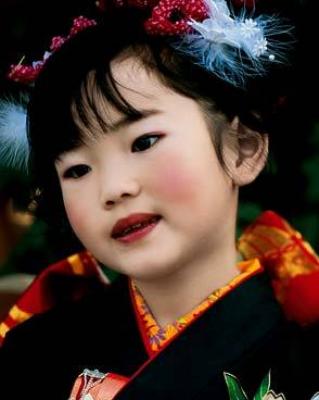 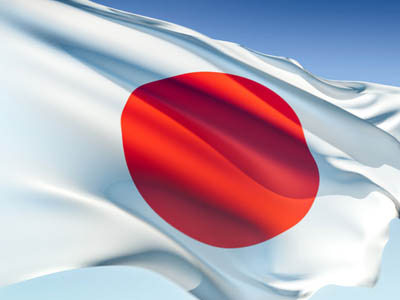 にほんご
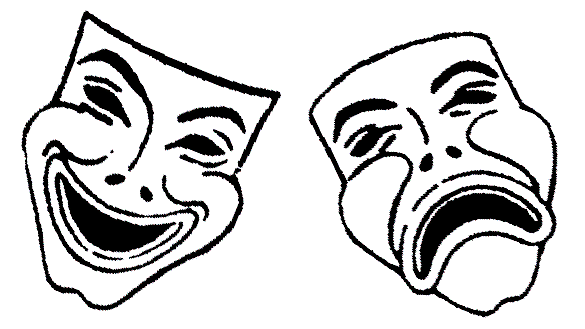 ドラマ
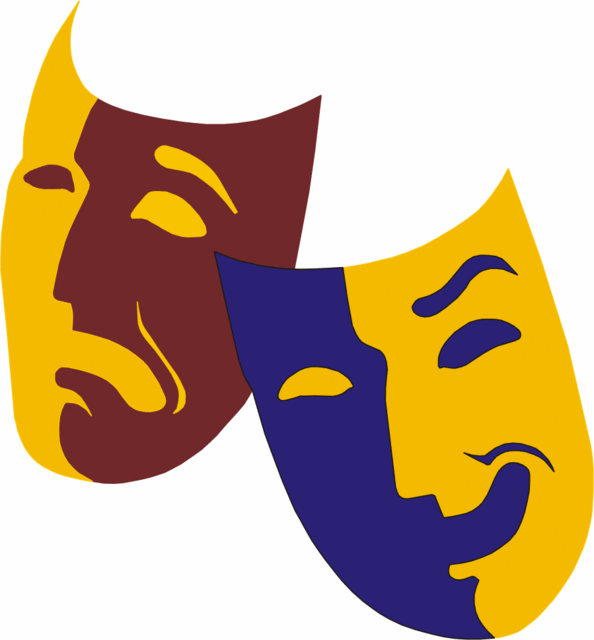 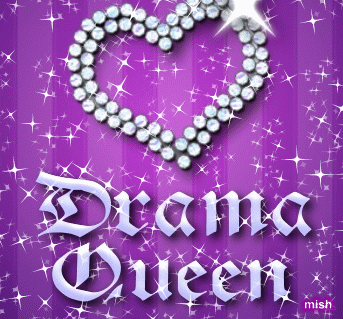 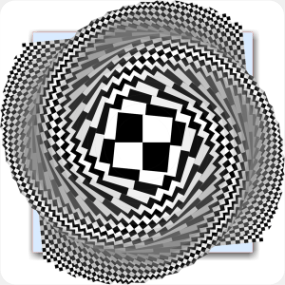 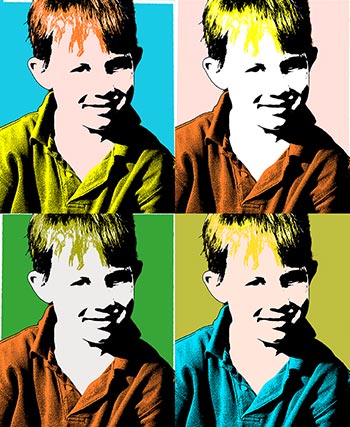 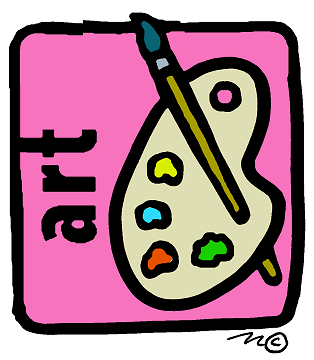 びじゅつ
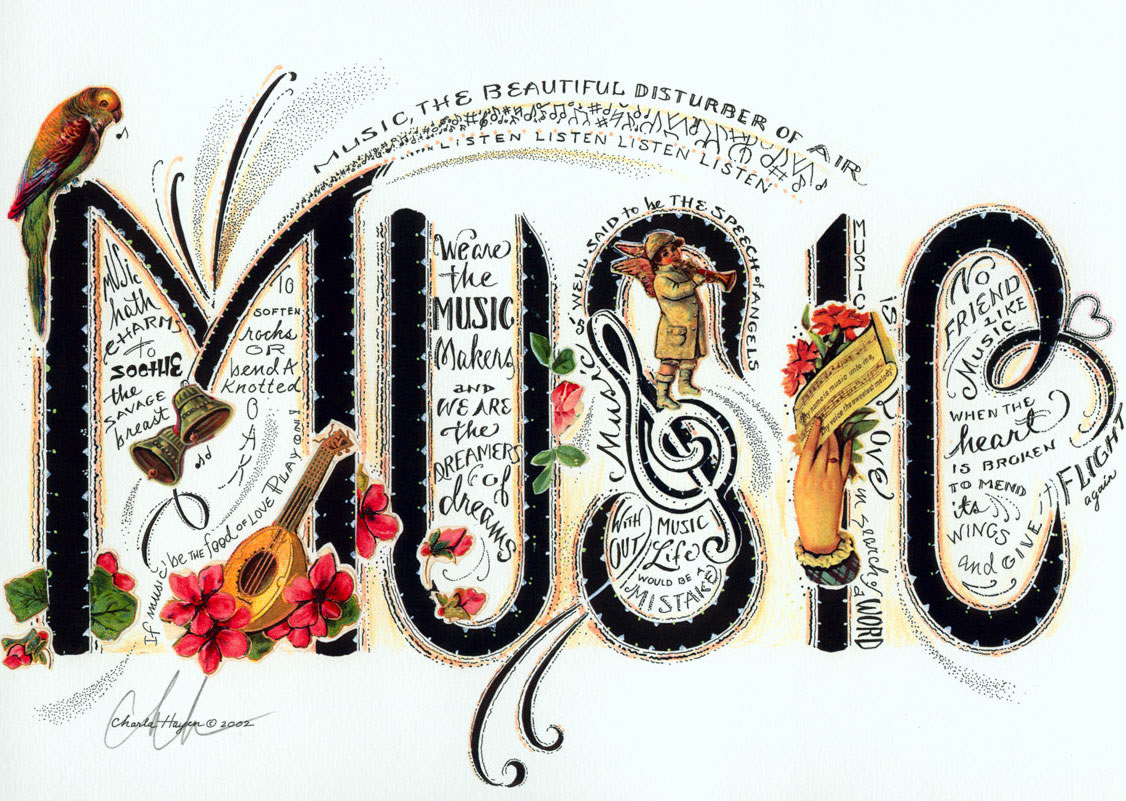 おんがく
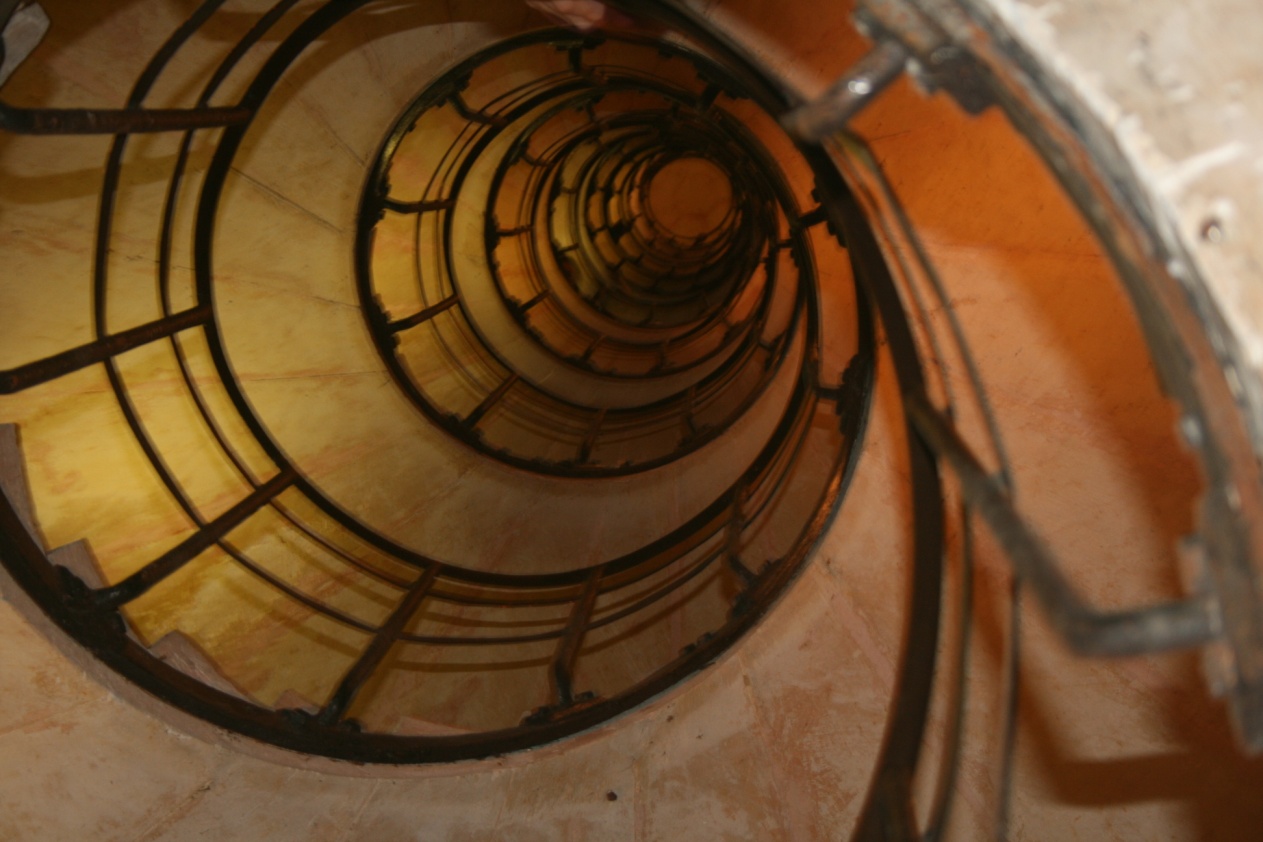 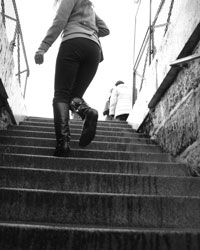 かいだん
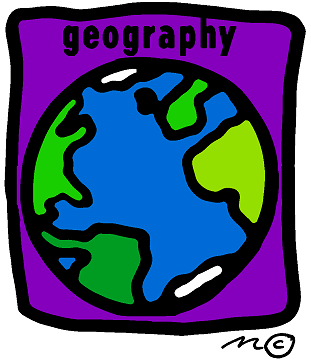 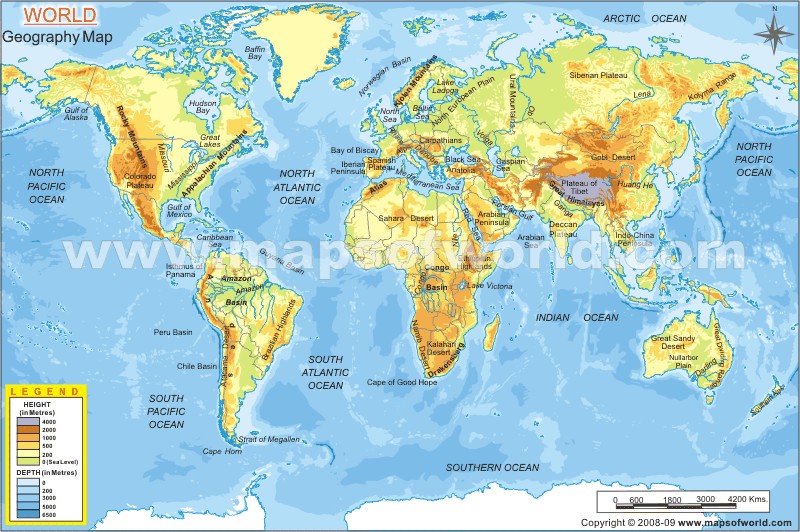 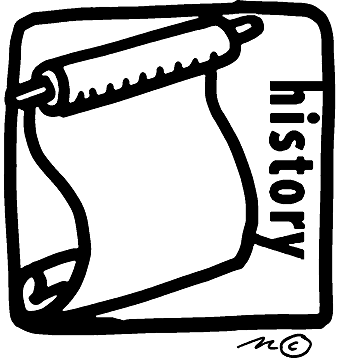 しゃかい
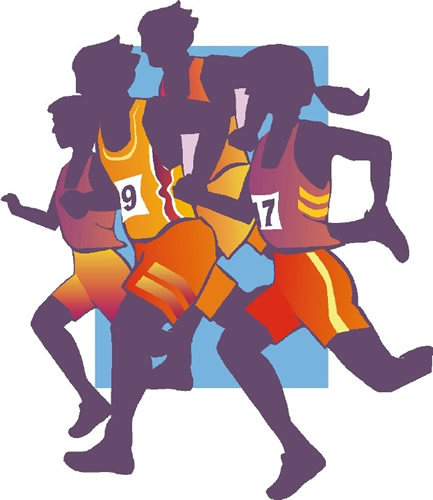 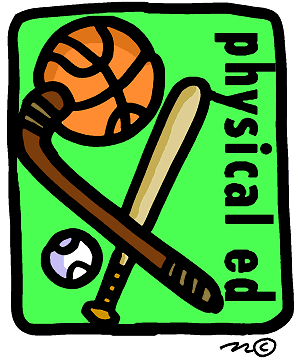 たいいく
すうがく（Maths)		数学

かがく（Chemistry)		科学

えいご	（English)		英語

にほんご（Japanese)		日本語

ドイツご（German)		ドイツ語
Activity: Draw this school layout as 
described in the sentences below
オフィスはとしょかんのまえです。

りかはとしょかんのひだりです。

すうがくはりかのうしろです。

HOMEWORK
Draw a layout of a school with 5 places on it.